Enseigner le lexique
Rappels – Sandrine BAZILE
2022
Didactique du lexique
Les principes 
Les pratiques contestables
Les préconisations 
Les pistes (en lien avec le TD)
LES GRANDS PRINCIPES
Lexique = interface 
Trop d'ignorance sur le fonctionnement, la construction et le développement du lexique 
Apprentissage long et souvent extrascolaire 
Grande hétérogénéité des locuteurs, élèves ou sujets du même âge (entrée CP : de 500 à 2500 mots, Bentolila)
Usage de répertoires lexicaux variés et variables selon les situations et les genres de discours : à l’université vs famille, oral et écrit
LES GRANDS PRINCIPES
Deux compétences : 
connaissance (quantitatif)  accès direct 
 savoir procédural (inférer le sens d’un mot en utilisant les synonymes, les antonymes…)  accès compositionnel
Apprentissage long 
en réception  vocabulaire passif  plus rapide)
en production  vocabulaire actif  demande plus de temps) 
Les mots les plus difficiles  pas toujours les plus rares mais ceux qui sont polysémiques
QUEL APPRENTISSAGE ?
4 formes différentes du mot
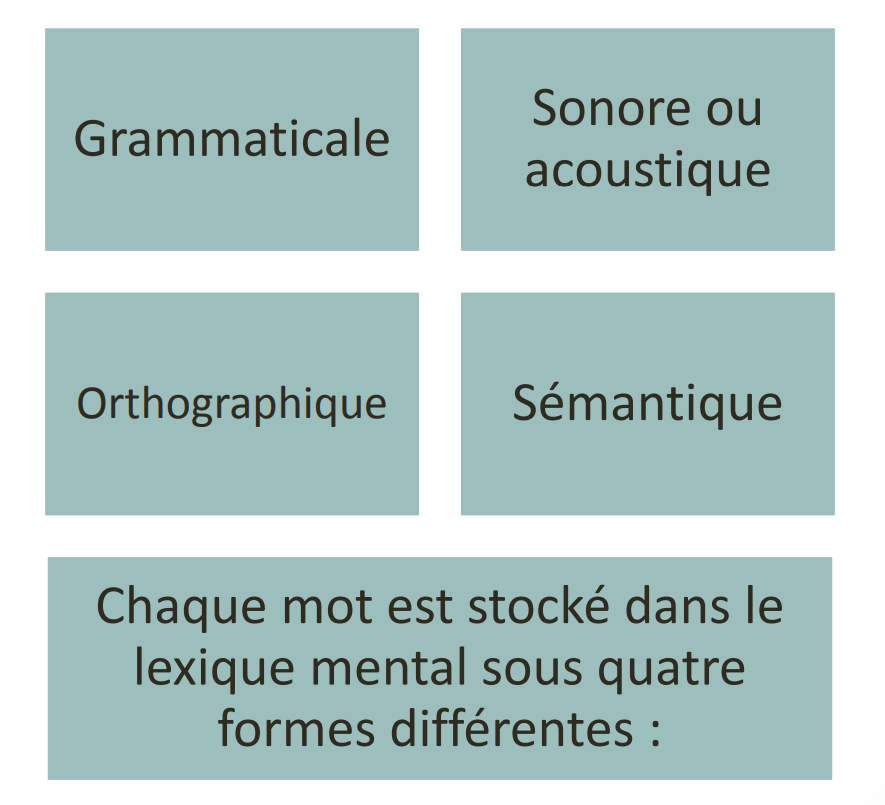 Connaitre un mot c’est pouvoir :
LE PROCESSUS d’apprentissage
Par mise en relation, non empilement (listes)
Réorganisations successives du champ sémantique d'un mot 
Transformation de savoirs déjà-là et tâtonnements 
Par inférences en contexte 
Deux démarches complémentaires d'apprentissage du lexique :
- Apprentissage « incident » ou « occasionnel »: qui se fait au sein des activités de lecture, d'écriture ou de communication orale, où le sens et l'usage se mêlent
- Apprentissage « explicite », « structuré » ou d'« analyse du lexique »: qui prend appui sur l'appropriation de notions métalexicales (champ sémantique, hyperonyme, polysémie.) pour prévoir une progression
Nécessité de se resservir plusieurs fois des mots pour se les approprier : l'exposition au lexique nouveau précède largement son appropriation
Nécessité de communiquer au sein de communautés discursives pour développer le lexique et non d'apprendre le vocabulaire pour pouvoir communiquer (vision inversée)
Principes à retenir
Contextualiser, décontextualiser pour structurer et décontextualiser 
S’appuyer sur les listes de fréquence
Travailler le mot sous toutes ses formes 
Varier les natures de mots (verbe)
Prévoir une progression / programmation précise / année / cycle   
Varier activités courtes ritualisées ludiques et activités longues de structuration 
Prévoir des plages de vocabulaire dans l’EDT
Varier les approches : sémantique, grammaticale, orthographique…
Varier les textes et les situations 
Travailler la catégorisation (surtout au C1) 
Conserver un temps méta (C2 et C3) 
Réinvestir dans des activités de productions orales, écrites 
Travailler sur les stratégies d’élucidation (inférences, hypothèses)
Programmes
Les principes
Mémoriser
Attendus de fin de cycle 1
s’appuyer sur des verbes très fréquents (dire, faire, mettre, aller, prendre, avoir, être, etc.) et des pronoms pour s’exprimer ; 
s’emparer du vocabulaire travaillé en classe et l’utiliser à bon escient dans les tâches langagières ; 
corriger et reprendre leurs propos pour remplacer un mot par un autre, plus précis ; 
employer un vocabulaire usuel (vie quotidienne à l’école) suffisamment développé pour être précis dans leurs prises de parole et dans les activités ordinaires de la classe ;
réutiliser dans un autre contexte les mots appris dans un certain contexte ; 
utiliser régulièrement des adjectifs et des adverbes pour spécifier leur propos ; 
s’interroger sur un mot dont on ignore le sens ; 
utiliser des connecteurs logiques et temporels.
Quelques grands principes au cycle 1
Enseignement explicite
La forme, le contenu, l’usage
Le rôle essentiel de la littérature
Enseigner le lexique 
cycle  1
Mémorisation
Catégorisation
Des mots par univers de référence
Évaluation
PE = maitre du langage
Contextualisation, décontextualisation, recontextualisation
Enseignement progressif
Des mots par univers de référence
Cycle 2
Construire le lexique
Mobilisation de mots nouveaux, trouver des synonymes, antonymes, mots de même famille, percevoir les niveaux de langue, usage du dico 	
 Démarche inductive, affichage, découverte de mots, manipulation, mémorisation par récitation  	
S’initier à l’orthographe lexicale
Mémoriser l’ortho de mots courants, mots invariables, regrouper des mots par série (pour identifier les régularités) 	
 Repérage, tri, analyse de mots, épellation, rituels de copie, exercice d’entrainement et de réinvestissement.
Cycle 3
Enrichir le lexique : lien avec litté et arts ; dico ; formations mots par dérivation et composition, sens préfixes et suffixes, réseaux de mots (chp lexical, famille) synonymie, antonymie, homonymie et polysémie.	
Lecture : oral : écriture – réseau de mots à faire construire (corolles) – comparaison de construction de verbes   
Utilisation du dico o 	
Acquérir l’orthographe lexicale : Mémoriser l’orthographe des mots invariables, lexique appris en s’appuyant sur ses régularités, sa formation ; repères orthographiques en s’appuyant sur la formation des mots et leur étymologie.	
Manipulations réinvestissement  automatisation 
Régularités à faire construire 
Dictées favorisant les situations de mémorisation
Quelques grands principes  au cycles 2 et 3
Le rôle essentiel de la littérature
Enseignement explicite
Un travail en contexte et non isolé
Une approche incidente
Enseigner le lexique 
cycle  2 et 3
Le rôle de l’oral
Mémorisation
Lexique des disciplines
Le verbe
Une programmation organisée
Une démarche inductive
Le lien avec les autres domaines
Les outils
Au sein d'une approche incidente quelles stratégies ?
recours à des stratégies (inférence /contexte, recours à la synonymie, l'antonymie, l'homonymie, à la morphologie (dérivation, famille de mots), aux hyperonymes, aux champs lexicaux, à l'analyse sémique,... exemples de mangoustan, du travail / siège ou pluie (traits sémiques, prototype), exemple du tri des définitions (du mot « pièce » dans l’exemple de la fiche de prep) 
reformulation 
explicitation 
recours au dico (avec précaution voir texte de Crinon ds le dossier Eduscol)
explicitation de l'univers de référence (voir Roule Galette) référence au contexte) 
outillage du texte (note, paratexte)
référence à la construction du sens du texte : l'enseignant ou le manuel renvoie aux relations entre personnages (la surdité explique la ruse du renard expliquer le mot « sourd » renvoie à l'élucidation du sens à l'interprétation du texte), aux stéréotypes en jeu...
Des supports de structuration C1
Les imagiers et autres représentations graphiques ou photographiques visent à constituer des séries d’objets et d’images par entrée thématique
Les images, dessins, photographies (prises en classe ou en famille), reproductions d’œuvres d’art, représentations ou témoignages visuels des événements vécus (un coquillage, une plume d’oiseau) sont efficaces lorsque l’on aborde un vocabulaire plus complexe.  
Les jeux de loto, d’appariement, les jeux des 7 familles, jeux de pistes et de société divers, sont autant d’occasions de nommer et de répéter des mots.  
Les jeux de dominos constitués d’images correspondant au corpus de mots étudiés permettent des appariements. C’est un moyen de relier des mots, par exemple : « bonnet-tête/Il met un bonnet pour ne pas avoir froid à la tête ».  
Les jeux kinesthésiques (jeu de Kim, etc.) permettent de manipuler de vrais objets ou des images qu’on nomme, caractérise, catégorise pour les mémoriser. L’élève identifie et nomme un des objets en mobilisant un des sens. 
Les albums échos (individuels ou collectifs) se composent de photos d’enfants réalisant une activité d’apprentissage. Les photos s’accompagnent d’un petit texte (une ou deux phrases) qui reprend les propositions émises spontanément par les élèves à l’oral. Ils racontent ensuite les actions photographiées avec le support de l’album. Les vidéos de classe sont également des supports exploitables pour faire fonctionner le vocabulaire découvert et se l’approprier.  
Les dictionnaires de la classe, musées de la classe, murs d’images, transformables en fonction de thèmes abordés, peuvent induire une utilisation des mots associés à des objets (ou à leur représentation) eux-mêmes liés aux univers de référence. 
Les boîtes thématiques regroupent les mots rencontrés en lien avec un thème (la forêt, les monstres, ce qui roule, etc.) avec des objets, des images collectées, des affiches ou encore des albums. 
Les tapis de conte permettent de raconter l’histoire seul ou à plusieurs en jouant les personnages
Les boîtes à histoires, boîtes à raconter et boîtes à comptines rassemblent les objets présents dans un conte, une comptine. Elles permettent aux élèves de raconter, de jouer une scène, d’inventer de courts dialogues, entre pairs, en autonomie ou avec le professeur.  
Les images séquentielles proposent une suite logique d’images sur des actes de la vie quotidienne ou sur un récit. Elles incitent les élèves à utiliser les organisateurs du discours (enchaînements logiques, chronologiques, etc.) : au début, ensuite, à la fin, avant, après, etc.
Les outils
Lexique et culture 
Cellier 
Joole / enseigner le lexique
Travailler les mots dans les disciplines
Des outils possibles pour structurer le lexique
Etymologie, Origine et histoire du mot :
- Etymo grec :mèkhané.
- Latin : machina
- Histoire : mécanique (13è), machiniste, machinerie, machin (16è), mécanisation, mécano, mécanicien (19è)
Mots associés :
Usine, vie moderne, industrie, siècle, objets, liberté, civilisation, organes, leviers, moteur, manettes, mouvement, énergie, force, vitesse, puissance, manivelle, électrique, perfectionné, fonctionner, etc.
Représentation perso :
Pour moi, machine…
Culture :
- Culture orale : proverbes, dictons, comptines, chansons, contes, légendes…
- Littérature : poésie, bande dessinée, autres genres…
- Autres formes artistiques : peinture, musique, cinéma…
- Histoire des civilisations :
- Sciences, technologie :
Traits lexicaux et grammaticaux :
- Nature : nom commun
- Genre : féminin
- Pluriel : machines.
machine
Champs sémantiques
- Polysémie : les machines du monde, la machine judiciaire…
- Synonymes : appareil, dispositif, organisme, institution…
- Antonymes (mots contraires) : ??
Mots composés :
Machine à laver, papier-machine, machine à sous…
Signifié :
- Analogies formelles : Chine, chiner, échine, mâchoire, mâcher…
- Paronymes : maligne, mâtine, marine.
- Homophone : ma Chine
Expressions et locutions :
Faire machine arrière…
Corolle lexicale
Les familles de mots
Synonymie / hyperonymie
Anlyse grille sémique
Analyse sémique et sémantique du prototype
L’échelle de précision

Construire une échelle de précision
Lexique de la peur  ? 
Travailler sur les caractéristiques d’une catégorie en examinant les traits les plus représentatifs portés par l’élément prototypique
Dresser un champ lexical
Boites de collection qui resserviront pour la lecture et l’écriture
Les scripts axes paradigmatique /syntagmatique
Dictionnaire électronique
Trésor de la langue française : TLF 
ATILF : http://www.cnrtl.fr/lexicographie/
Logiciels de lexicométrie qui permettent de  relever dans un texte toutes les occurrences d’un vocable Lexico http://www.tal.univ-paris3.fr/lexico/lexico3.htm
Dictionnaire des synonymes Crisco (Unicaen) : 
http://www.crisco.unicaen.fr/cgi-bin/cherches.cgi
http://www.crisco.unicaen.fr/cgi-bin/cherches.cgi
Les tables de fréquences
Intéressantes en particulier pour l’étude des polysèmes, plus nombreux dans le vocabulaire courant et intéressants à aborder d’un point de vue interdisciplinaire. 
http://eduscol.education.fr/pid23250-cid50486/vocabulaire.html
Tables de fréquence
http://eduscol.education.fr/cid47915/liste-des-mots-classee-par-ordre-alphabetique.html
http://eduscol.education.fr/cid47916/liste-des-mots-classee-par-frequence-decroissante.html
http://eduscol.education.fr/cid47917/liste-des-mots-classee-par-nature-par-frequence-decroissante.html
Bibliographie
En rouge, ce qui est le plus accessible et le plus utile
Bibliographie
PELLAT J.C., Quelle grammaire enseigner ? 
Documents Eduscol sur le lexique  
Ecole maternelle : http://eduscol.education.fr/cid52525/enseigner-le-vocabulaire-a-l-ecole-maternelle.html
Eléments de référence :  http://eduscol.education.fr/pid25992-cid58555/elements-de-reference.html
Orientations pédagogiques : http://eduscol.education.fr/pid25992-cid58552/orientations-pedagogiques.html
Listes de fréquence : http://eduscol.education.fr/cid50486/vocabulaire.html
Ouvrages utiles pour la classe
Cellier Micheline, (2014) Guide pour enseigner le vocabulaire à l’école maternelle, Paris, Retz.
Cellier, M. (dir.) (2008), Le vocabulaire à l'école primaire, Paris, Retz.
Bibliographie
Dictionnaires :
Dictionnaire du français usuel, J. Picoche, J-C. Rolland, De Boeck - Duculot, 1vol., 2002.
Dictionnaire des verbes du français actuel, Constructions, emplois, synonymes, L.S. Florea, C. Fuchs, F. Mélanie-Becquet, Ophrys, 1 vol., 2010.
Le Petit Robert des enfants, dir. par J. Rey-Debove, Le Robert, 1 vol., 1988.
Le Robert Brio, Analyse comparative des mots, J. Rey-Debove, Le Robert, 1 vol., 2004 [Le Robert Méthodique, Le Robert, 1982].
 Articles ou ouvrages pour approfondir 
E. et David, J. (dir.) (2004), Didactique du lexique. Contextes, démarches, supports, Bruxelles, De Boeck.
Grossmann, F. (2011), Didactique du lexique : état des lieux et nouvelles orientations, in Pratiques, n°149-150, 163-183. http://pratiques.revues.org/1732 
Grossmann, F., Paveau, M.-A. et Petit, G. (coord.) (2005), Didactique du lexique : langue, cognition, discours, Grenoble, ELLUG.
Grossmann, F. et Plane, S. (eds.) (2008), Les apprentissages lexicaux. Lexique et production verbale, Lille, Presses Universitaires du Septentrion.
Langue française (2002), n°133, Le lexique, entre identité et variation.
Le Français aujourd'hui (1991) , n°94, Des dictionnaires.
Petit, G. (2000), Didactique du lexique et problème de l'unité lexicale : état d'une confusion, in Le Français aujourd'hui, n°131, 53-62.
Recherches (2010), n°53, Lexique, vocabulaire.